8.1 Relations and Their Properties
1
L Al-zaid                     Math1111
The Binary Relation
DEFINITION 1
Let A and B be sets. A binary relation from A to B is a subset of AxB.
In other words, a binary relation from A to B is a set R of ordered pairs where the first element of each ordered pair comes from A and the second element comes from B. 
We use the notation a R b to denote that (a, b)ϵR and a  R b to denote that (a, b)ɇR.
 Moreover, when (a, b)belongs to R, a is said to be related to b by R.
2
L Al-zaid                     Math1111
EXAMPLE 1:
 Let A = {0,1 , 2} and B = {𝑎, 𝑏} .
 Then {(0, 𝑎), (0, 𝑏), (1, 𝑎), (2, 𝑏)} is a relation from A to B . 
This means, for instance, that 0Ra , but that 1Rb.
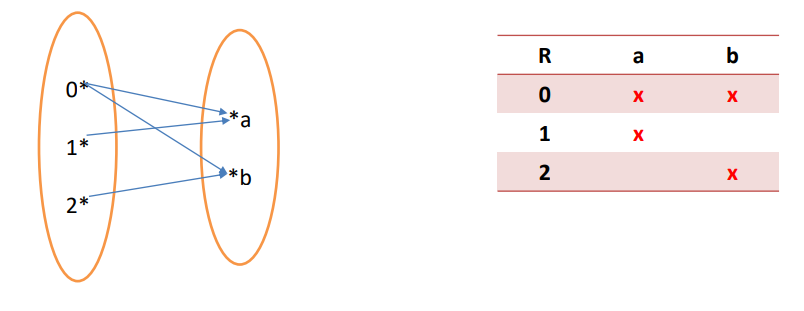 3
L Al-zaid                     Math1111
Example 2 :
Let A={1,2,3} and B={4,5,6}
Define R  to be a relation from A to B such that:
aRb ↔ a\b.
Write the R as a set of ordered pairs then Find the domain and the range.
Solution:
4
L Al-zaid                     Math1111
Functions as Relations
Recall that a function f from a set A to a set B assigns exactly one element of B to each element of A . 
• The graph of f is the set of ordered pairs (a , b) such that b = f(a).
 • Because the graph of f is a subset of A x B, it is a relation from A to B. Recall that the graph of the function f from A to B is the set of ordered pairs 
(a, f (a)) for 𝑎 ∈ 𝐴
5
L Al-zaid                     Math1111
Relations on a Set
DEFINITION 2 
A relation on the set A is a relation from A to A .
In other words, a relation on a set A i s a subset o f A x A .
6
L Al-zaid                     Math1111
EXAMPLE 3 
Let A be the set {1,2,3,4}. Which ordered pairs are in the relation R = {(a , b) | a divides b}?
Solution:
7
L Al-zaid                     Math1111
R = {(1,1), (1,2), (1,3), (1,4), (2,2), (2,4), (3,3), (4,4) } .
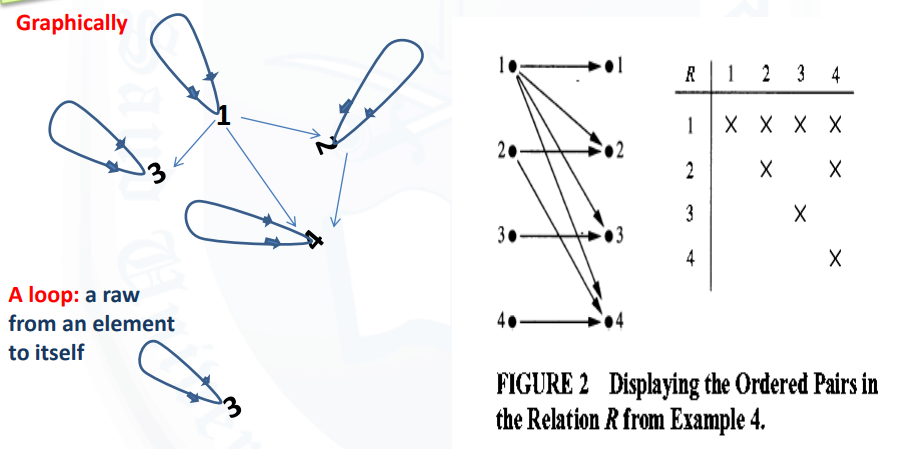 8
أ. زينب آل كاظم
Properties of Relations
9
L Al-zaid                     Math1111
Reflexive Relation
DEFINITION 3
A relation R on a set A is called reflexive if (a,a)ϵR for every element aϵA.
10
L Al-zaid                     Math1111
Symmetric and Antisymmetric
DEFINITION 4
A relation R on a set A is called symmetric if (b,a) ϵ R whenever (a,b) ϵ R, for all a,bϵA .
A relation R is called asymmetric if (a, b) ∈ R implies that (b, a) ∉R.
A relation R on a set A such that for all a,bϵA , if (a,b) ϵ R and (b,a) ϵ R, then a=b is called antisymmetric.
11
L Al-zaid                     Math1111
Remark:
• we see that the relation R on the set A is symmetric if 
∀a ∀b((a, b) ∈ R → (b, a) ∈ R).
 • the relation R on the set A is asymmetric if
                    ∀a ∀b((a, b) ∈ R → (b, a) ∉ R).
 • Similarly, the relation R on the set A is antisymmetric if
 ∀a ∀b (((a, b) ∈ R ∧ (b, a) ∈ R) → (a = b)).
12
أ. زينب آل كاظم
Transitive
DEFINITION 5
A relation R on a set A is called transitive if whenever (a,b)ϵR and (b,c)ϵ R , then (a,c) ϵ R , for all a,b,c ϵA.
13
L Al-zaid                     Math1111
Example 5
Consider the following relations on {1,2,3,4} :
R1= {(1,1), (1,2), (2,1), (2,2), (3,4), (4,1) , (4,4)} ,
R2 = {(1,1), (1,2), (2,1) } ,
R3 = { (1,1) , (1,2) , (1,4), (2,1), (2,2),(3,3) ,(4,1) ,(4,4)},
R4 = {(2,1), (3,1) , (3,2), (4,1) , (4,2), (4,3)} ,
R5 = {(1,1) ,(1 ,2), (1,3), (1,4), (2,2), (2,3), (2,4), (3,3), (3,4), (4,4)} ,
R 6 = {(3,4)} .
Which of these relations are reflexive, symmetric and transitive?
14
L Al-zaid                     Math1111
Remark:
15
L Al-zaid                     Math1111
16
L Al-zaid                     Math1111
Combining Relations
17
L Al-zaid                     Math1111
The composition of two relations
Let R be a relation from a set A to a set B and S a relation from B to a set C. The composite of
R and S is the relation consisting of ordered pairs (a,c), where aϵA, cϵC , and for which there exists an element bϵB such that (a,b)ϵR and (b,c) ϵ S. We denote the composite of R and S by S◦R.
18
L Al-zaid                     Math1111
EXAMPLE 7
What is the composite of the relations R and S, where R is the relation from {1,2,3} to {1,2,3,4}
with R = {(1,1) , (1,4), (2,3), (3,1) , (3,4)} and S is the relation from {1,2,3,4} to {0,1,2}
with S = {(1,0), (2,0), (3,1 ) ,(3,2), (4,1)}?
Solution:
19
L Al-zaid                     Math1111
DEFINITION
20
L Al-zaid                     Math1111
21
L Al-zaid                     Math1111
Theorem 1:
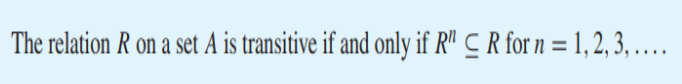 22
L Al-zaid                     Math1111
Homework
Page 581\582\583
1 (a,b,c,d,e,f)
3 (a,b,c,d,e,f)
7(a,f)
26 
27 
30 
32
56(a,b)
23
L Al-zaid                     Math1111